Viene definita PASSIVITA’ Il risultato di una dipendenza non risolta (SIMBIOSI)
1
Si ha una simbiosi quando due o più individui si comportano come se formassero una sola persona
Ogni simbiosi è un tentativo di avere esauditi dei bisogni legati allo sviluppo che non sono stati esauditi durante l’infanzia della persona
SIMBIOSI

Due o più individui si comportano come se formassero un’unica persona (Schiff 1975) 

Il problema della simbiosi è che,  una volta che è stata creata,  i partecipanti si sentono a proprio agio. Ciascuno è nel ruolo da lui atteso, ma così facendo esclude intere zone delle proprie risorse di persona adulta. La stabilità provata è acquisita al prezzo di svalutare parte delle capacità di ciascuno. Infatti si tiene in piedi sulla credenza di aver bisogno dell’altro. Quando due persone escono dalla simbiosi hanno più opzioni, meno prevedibilità, e nessuna garanzia di sentirsi inizialmente più a proprio agio.
SIMBIOSI

 FUNZIONE DELLA SIMBIOSI NELLA VITA ADULTA: 
tentativo di esaudire dei bisogni legati allo sviluppo che non sono stati soddisfatti durante l’infanzia.

Si ricrea,  inconsapevolmente,  il rapporto esistente in passato con una figura genitoriale e si  ripropone quella situazione nel tentativo di manipolare l’altro a soddisfare il bisogno che non fu esaudito. Generalmente nella simbiosi la persona entra nello Stato dell’Io Bambino, ma è anche possibile rientrare in quello  di Genitore, se da piccoli era richiesto di assumersi la responsabilità delle emozioni e del benessere dei genitori.
SIMBIOSI SANA 
bambino-genitori

Il bambino non ha ancora un Genitore o Adulto funzionanti. 
Il genitore  deve utilizzare adeguatamente le risorse del Genitore e dell’Adulto, ma senza svalutare il proprio Bambino. 
Idealmente il genitore incoraggia il bambino ad acquisire risorse proprie, così che la simbiosi scompaia gradualmente. In realtà ogni bambino attraversa i processi di sviluppo senza che lungo il cammino siano esauditi tutti i suoi bisogni.
SVALUTAZIONE e RIDEFINIZIONE
La Svalutazione è un meccanismo INTERNO che induce le persone a minimizzare o ignorare aspetti di SE STESSI, degli ALTRI o della SITUAZIONE reale. 
La Svalutazione non è osservabile operativamente. E’ però possibile osservarne le manifestazioni esterne quali:
5
Grandiosità
Comportamenti passivi
Disturbi del pensiero
(risata della forca)
Transazioni di ridefinizione: tangenziali e bloccanti
L’insieme di questi meccanismi viene chiamato RIDEFINIZIONE. 
La ridefinizione è utilizzata dalle persone per mantenere una visione prestabilita di se stesse, degli altri e del mondo; al fine di portare avanti il proprio copione di vita.
GRANDIOSITA’
La grandiosità è un meccanismo che comporta una esagerazione per eccesso o per difetto, di alcuni aspetti di sé, degli altri o del mondo.
6
Per esempio l’affermazione “Ero così spaventato da non poter pensare” presuppone un ingigantimento del valore dello stato d’animo e contemporaneamente la minimizzazione delle capacità della persona a pensare quando spaventata (Schiff op.cit. pag. 29).
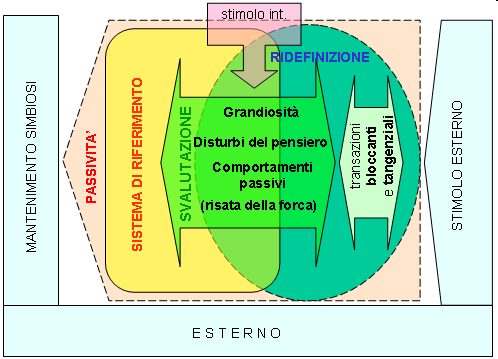 DISTURBI DEL PENSIERO 1/3
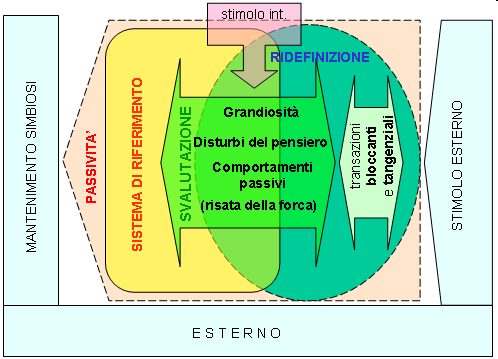 Iperdettagliamento
Ipergeneralizzazione
Intensificazione
Fantasia
7
IPERDETTAGLIAMENTO: intorno ad ogni problema particolare è possibile sovraccaricarsi di un numero eccessivo di stimoli, rilevanti e irrilevanti, e dare una valutazione erronea ai dettagli. Questo è il più comune dei meccanismi che rendono inefficace l’attività di pensiero. (Schiff op.cit. pag. 31).
DISTURBI DEL PENSIERO 2/3
IPERGENERALIZZAZIONE: Domandi quali “qual è il significato della vita?”, “Chi sei?”, “Mi ami veramente?”, sono tipiche del pensiero ipergeneralizzato.
Già per il modo in cui è definito, il problema diviene così generalizzato da essere opprimente nella sua ampiezza, irrisolvibile nella logica o semanticamente privo di senso (Schiff op.cit. pag. 31).
8
INTENSIFICAZIONE: la più evidente è quella sul sentimento. Il sentimento magari è adeguato ma lo si intensifica per non affrontare il problema .
E’ utile riconoscerlo precocemente prima che diventi completamente bloccante.
9
DISTURBI DEL PENSIERO 3/3
FANTASIA: La fantasia è fondamentale per un pensiero efficace. E’ una prefigurazione delle cose…
Diventa un disturbo quando eccede.I disturbi della fantasia spesso si portano dietro serie conseguenze. La persona può avere difficoltà a definire la realtà, può avere allucinazioni o deliri, e avrà certamente problemi rispetto all’anticipazione e alla pianificazione di eventi futuri.
COMPORTAMENTI PASSIVI (1/3)
I comportamenti passivi sono le azioni interne o esterne che la gente mette in atto per evitare una risposta autonoma ad alternative , problemi o stimoli, al fine di esaudire i propri bisogni e di raggiungere le proprie mete all’interno della struttura di relazioni simbiotice patologiche.
10
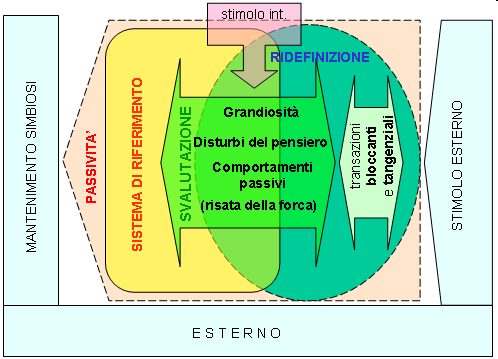 ASTENSIONE
IPERADATTAMENTO
AGITAZIONE
INCAPACITAZIONE o VIOLENZA
COMPORTAMENTI PASSIVI 2/3
11
ASTENSIONE: L’astensione comporta una mancata risposta a stimoli, problemi o alternative: L’energia del paziente piuttosto che essere incanalata nell’azione, viene utilizzata per inibire le reazioni.
IPERADATTAMENTO: è la non identificazione di mete proprie, ma si accettano quelle stabilite da altri o si fantasticano su quelle che potrebbero essere, senza pensare al loro valore o significatività. Poiché le persone iperadattate appaiono frequentemente molto gentili, l’iperadattamento spesso ottiene molti rinforzi dagli altri .
COMPORTAMENTI PASSIVI 3/3
AGITAZIONE: In questo comportamento passivo la persona svaluta la propria capacità di agire per risolvere un problema. Si sente acutamente a disagio, intraprende un’attività inutile e ripetitiva nel tentativo di alleviare il suo disagio. L’energia è diretta sull’attività agitata invece che nell’azione per risolvere il problema . Durante l’agitazione la persona non sente che sta pensando.).
12
INCAPACITAZIONE o VIOLENZA: sono scariche di energia accumulata da un individuo attraverso la passività. Sono un tentativo di rinforzare la simbiosi che si sta rompendo o che così viene vissuta. Durante la scarica non si ha attività di pensiero e l’individuo non accetta responsabilità del comportamento.
Risata della forca
Un indizio frequente di svalutazione è la risata della forca. Qui la persona ride quando fa un’affermazione su qualcosa di spiacevole.
Nella risata c’è un’incongruenza tra la  risata e il contenuto spiacevole delle parole.
13
Ogni qualvolta una persona fa una risata della forca, ride o ridacchia, sta inviando un invito non verbale all’ascoltatore di rafforzare una delle sue convinzioni di copione. L’invito è accettato a livello psicologico se chi ascolta si unisce alla risata della forca.
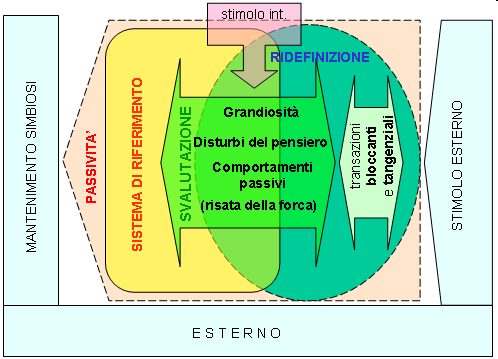 LA SIMBIOSI
 RELAZIONI DISFUNZIONALI NELLA VITA SCOLASTICA


                    ALUNNI
            comportamenti di “sfida” degli alunni;
             il “silenzio” degli alunni;
             l’incapacità di “chiedere”, di “ricevere” e di “dare”;
             le “richieste immature di aiuto” e le relative reazioni dell’insegnante.

            Sono “inganni” e “auto-inganni” che impediscono interventi educativi efficaci e produttivi.
RAPPORTO INSEGNANTE –ALLIEVO



Spesso è basato su equivoci comunicazionali; aggravati da:

routine del rapporto, stanchezza, quotidianeità, scarsa volontà di 

, di sentire «mettendosi in ascolto».

La condivisione della conoscenza può attuarsi solo se il contesto 

comunicazionale è sgombro da distorsioni e da pregiudizi educativi .

La comunicazione viene ormai intesa come un fatto totale. Non 

possiamo più considerarla come un “ trasferimento di informazioni 

da una mente ad un’altra”, ma come un contesto all’interno del quale 

si giocano influenze reciproche, feedback, in cui si inscrivono valori 

personali, rappresentazioni sociali e valori culturali.
15
LE INGIUNZIONI


NON ESISTERE . 
NON PROVARE SENSAZIONI. 
NON SENTIRE. 
NON PENSARE.
NON STARE VICINO. 
 6. NON ESSERE TE STESSO.  
 7.  NON AVERE L’ETA’ CHE HAI.  
  8. NON RIUSCIRE.
I PERMESSI 


di esistere: quando un bambino è amato e valutato e quando riceve un buon nutrimento fisico ed emotivo. Un bambino non desiderato, che è trattato male e trascurato fin dalla nascita, riceve l'ingiunzione “NON ESISTERE” . 
di avere e riconoscere sensazioni: quando i genitori sono sereni nei confronti delle sue funzioni corporali e incoraggiano il bambino ad esplorare il mondo esterno; genitori troppo ossessivi e scoraggianti nei confronti del figlio danno l'ingiunzione “NON PROVARE SENSAZIONI». 
 di sentire le emozioni: quando i genitori accettano la felicità del figlio, l'affetto o la tristezza. Viceversa, quando il bambino viene ostacolato, nella sua espressione o limitato, riceve l'ingiunzione “NON SENTIRE”. 
di pensare : quando i genitori rispondono in modo adeguato e costruttivo alle domande del figlio sul mondo; un bambino ignorato, criticato, deriso riceve l'ingiunzione “NON PENSARE”.
5. di essere emotivamente e fisicamente vicino agli altri : quando i genitori sono coerenti e sensibili; un bambino che viene maltrattato, ignorato o sconsigliato a fidarsi di qualcuno, riceve l'ingiunzione “NON STARE VICINO». 
 6.  di essere se stessi: quando i genitori incoraggiano il figlio ad accettare le proprie qualità; il bambino preso in giro per il proprio aspetto, o che deve rispondere alle aspettative dei genitori, riceve l'ingiunzione “NON ESSERE TE STESSO”.  
 7. di avere l'età che si ha: quando i genitori rispettano i ritmi di crescita del proprio figlio; un bambino iperprotetto o accelerato nel suo sviluppo riceve l'ingiunzione “ NON AVERE L’ETA’ CHE HAI”.  
8. il permesso di riuscire: quando i genitori incoraggiano le competenze, le capacità e le relazioni del figlio; un bambino iperprotetto e non stimolato a diventare competente, o le realizzazioni vengono ignorate, riceve l'ingiunzione “NON RIUSCIRE”.
ILTRIANGOLODRAMMATICO (Karpman)
Ogni volta che giochiamo dei giochi entriamo in uno di questi tre ruoli di copione: Persecutore : considera gli altri inferiori a lui e non OK. Li calpesta e li sminuisce. Svalutagli altri (nella loro dignità/ diritto alla vita o alla salute) Salvatore : considera gli altri in posizione di inferiorità e non OK. Offre loro aiuto da una posizione di superiorità (one-up). Svaluta gli altri (loro capacità di pensare e di agire di propria iniziativa). Vittima : si considera one-downe non OK. Può cercare un Persecutore che la tratti male / un Salvatore che le offra aiuto confermandola nella sua convinzione di incapacità. Svaluta se stessa.
ILTRIANGOLODRAMMATICO
ILTRIANGOLODRAMMATICO
•Tutti e tre i ruoli sono inautentici. La persona risponde al passato più che al qui-e-ora, utilizza vecchie decisioni di copione.
•Di solito la persona che effettua un gioco parte da una delle posizioni per passare ad un’altra (nel momento dello Scambio).
ILTRIANGOLODRAMMATICO
ILMODELLODEGLISTATIDELL’IO(MODELLOGAB)
Stato dell’Io: schema uniforme di sensazione e di esperienza direttamente collegato a un corrispondente schema uniforme di comportamento(Berne, 1961)
“coerenti sistemi di pensiero e di sensazioni che si manifestano attraverso corrispondenti modelli di comportamento” (Berne, 1964)
ANALISISTRUTTURALE: contenuto degli Stati dell’Io
•Genitore: insieme di sentimenti, pensieri e modelli di comportamento incorporati dall’esterno, uno Stato dell’Io interiorizzato attraverso la relazione con gli altri significativi. Definisce, si prende cura, pone limiti, fissa regole, guida, protegge, impone, comanda, insegna, critica e giudica. È costituito da tutte le esperienze che si riferiscono all’introiezione di modi di comportarsi, di pensare e di sentire di persone significative.
•Adulto : insieme autonomo di sentimenti, pensieri, modelli di comportamento che risultano appropriati alla realtà del momento, senza subire interferenze negative dagli stati dell’io arcaici o incorporati dall’esterno. Raccoglie dati e fatti sullo stato presente, programma, pianifica, prende decisioni, stima la probabilità di riuscita. Risposta diretta qui-e-ora quello che succede intorno, utilizzando tutte le capacità della persona adulta. Emozioni adeguate come modo di affrontare la situazione immediata.
•Bambino: stato dell’Io arcaico. Racchiude le esperienze caratterizzate dall’appartenenza al passato, quindi sperimenta nello stesso modo comportamenti, sentimenti e pensieri. Reagisce all’ambiente in modo affettivo: arrabbiato, gioioso, spaventato, ribelle, creativo, spontaneo, curioso, fiducioso, allegro, depresso.
ANALISIFUNZIONALE: processo (in che modoutilizziamo gli Stati dell’
SVALUTAZIONE
La svalutazione può indicare la presenza di -una contaminazione: si considera erroneamente un pensiero Adulto una percezione della realtà distorta da credenze di copione del Genitore o del Bambino -unaesclusione: si ignorano alcuni aspetti della realtà, poiché si cancella uno/più degli stati dell’Io (escludendo il Bambino si ignorano desideri, emozioni, intuizioni         utili per risolvere il Genitore si ignorano regole e definizioni del mondo  /   il problema l’Adulto si svaluta la capacità di valutare e agire)
-mancanza di informazione da parte dell’Adulto
ILTRIANGOLODRAMMATICO
PASSAGGIODAVITTIMAAPERSECUTORE “ Ti Ho Beccato, Figlio di Puttana”:il giocatore invia un invito da una posizione di Vittima. Quando l’altro abbocca si trasforma in Persecutore e gli dà un calcio. “violenza carnale” (Versione sessuale)  : il giocatore invia un invito sessuale. Quando l’altro risponde con un’avance si ritrae indignato.  Sul davanti della maglietta “sono disponibile”, sul retro   “ma non per te, ah ah!” In altre versioni la posizione iniziale di Vittima è assunta come parassitaria, e lo Scambio non avviene a meno che questa posizione non sia messa in crisi “Lo Stupido” :   “io non riesco a pensare”                    \giocatori restano nella posizione di   Vittima  finché continuano ad arrivare “Indigenza” :    “io non riesco ad aiutare me stesso”  /     carezze, ma se messi in crisi da qualcuno con la  richiesta di pensare/ fare da soli possono attivare lo Scambio arrabbiandosi/accusando
ILTRIANGOLODRAMMATICO
PASSAGGIODAVITTIMAAPERSECUTORE “Gamba di Legno” : sulla maglietta compare una scusa per giustificare il fatto che non si  possono riporre aspettative su di lui per via di limitazioni avute nella vita (variante di  “Povero me”) “Fammi Qualcosa” : il giocatore cerca nascostamente di manipolare gli altri a pensare/agire per  lui. Finché l’aiuto sperato arriva può rimanere nella posizione impotente di  Vittima, ma può attivare lo Scambio e raccogliere ulteriori carezze accusando l’altro di avergli dato cattivi consigli : “guarda che mi hai fatto fare”. 
“Sì, ma…”: il giocatore apre col chiedere consiglio e allo stesso tempo scarta tutti i suggerimenti che gli vengono dati. Lo Scambio avviene quando l’altro non ha più suggerimenti da proporre, allora il giocatore sfodera il suo rifiuto.
ILTRIANGOLODRAMMATICO
PASSAGGIODAPERSECUTOREAVITTIMA “Dammi un calcio, per favore” Variante in un settino legale:“Guardie e Ladri”  (il giocatore apre cercando di fare da Persecutore alle forze dell’ordine, ma alla fine si fa acciuffare) “Il Difetto” :      il giocatore trova qualcosa che non va negli altri. Può continuare all’infinito, senza necessariamente attivare uno Scambio, ma alla fine può fare in modo di essere  rifiutato da chi ha criticato. “Se non fosse per te” : il giocatore si lamenta sempre con gli altri perché gli hanno impedito di  fare una cosa che vuole.
ILTRIANGOLODRAMMATICO
PASSAGGIODASALVATOREAVITTIMA
“Sto Solo Cercando di Aiutarti” : il giocatore comincia con l’offrire aiuto da una posizione di  Salvatore, per poi passare alla Vittima quando l’altro rifiuta l’aiuto/si mette nei guai/fa sapere che l’aiuto non è stato valido. Raccolta di buoni premio in termini di sensazione di non essere all’altezza. Variante: “Perché non…” : comporta il dare consigli che saranno rifiutati dal partner del gioco.
ILTRIANGOLODRAMMATICO
ILTRIANGOLODRAMMATICO
PASSAGGIODASALVATOREAPERSECUTORE “Non è la Volontà che mi Manca” : comincia nel ruolo di Salvatore(“Sto solo cercando di Aiutarti”), ma al momento dello Scambio si tramuta in Persecutore che accusa (es. madre che recrimina al figlio i sacrifici fatti per lui, quando va via di casa)
OBIETTIVIDELCAMBIAMENTO
Autonomia :Libertà dal copione. Un comportamento, un pensiero o un’emozione che è una risposta alla realtà qui-e-ora più che una risposta a convinzioni di copione. Berne : si conquista quando si liberano/recuperano 3 capacità:
Consapevolezza Spontaneità Intimità
* Consapevolezza Contatto con le proprie sensazioni corporee oltre che con gli stimoli esterni. Capacità di vedere, sentire, provare la sensazione, il gusto e l’odore delle cose in quanto
* Consapevolezza Contatto con le proprie sensazioni corporee oltre che con gli stimoli esterni. Capacità di vedere, sentire, provare la sensazione, il gusto e l’odore delle cose in quanto pure impressioni dei sensi, senza interpretare né filtrare l’esperienza del mondo per adeguarla a qualche definizione del Genitore.
*Spontaneità Capacità di scegliere da tutta una gamma di emozioni in termini di sensazioni, pensieri e comportamenti. Implica la possibilità di reagire liberamente a partire da uno qualsiasi dei tre stati dell’Io, adattandosi alla situazione attuale e non a comandi genitoriali sorpassati.
* Intimità Aperta condivisione di emozioni autentiche. Probabilmente la persona passa nel Bambino Libero, dopo essersi garantita un settino sicuro con la stipulazione di contratti dell’adulto e la protezione del Genitore.
OBIETTIVIDELCAMBIAMENTO
I CONTRATTIDICAMBIAMENTO
•Terapeuta e paziente condividono la responsabilità per il cambiamento. •Importante rendere esplicito il programma nascostodel terapeuta e del paziente, mettendo in luce i messaggi ulteriori e interrompendo i giochi psicologici. Nel negoziare chiari obiettivi sono costretti a confrontare i rispettivi sistemi di riferimento. •Uno degli scopi della stipulazione del contratto è deviare l’attenzione dal problema e incentrarla sull’ obiettivodel cambiamento. Entrambe le parti devono costruirsi un quadro mentale dell’esito desiderato del lavoro insieme.
SVALUTAZIONE
Indizi per individuare le svalutazioni: -comportamenti passivi -comportamenti spinta (rispondono alla convinzione di copione : “io sono OK solo se…”) -disturbi del pensiero: (iperdettagliamento/ ipergeneralizzazione) -emozioni parassite -giochi -comportamenti derivanti dal triangolo drammatico -indizi verbali(“non riesco a”, “cercherò di”, omissione di una parte della frase) -indizi non verbali (incongruenzatra le parole dette e i segnali non verbali che le accompagnano) -la risata della forca(ridere nel fare un’affermazione spiacevole. Si invia all’ascoltatore un invito non verbale a rafforzare una  delle sue convinzioni di copione. L’invito è accettato a livello psicologico se chi ascolta si unisce alla risata della forca).
SVALUTAZIONE
La svalutazione può indicare la presenza di -una contaminazione: si considera erroneamente un pensiero Adulto una percezione
MATRICEDELLASVALUTAZIONE
(Ken Mellor, Eric Sigmund,  1975)
Classificazione delle svalutazioni secondo tre criteri:
I ) AREEDISVALUTAZIONE:  se stessi gli altri la situazione
II ) TIPIDISVALUTAZIONE:  Stimoli   (ignorare la percezione che sta succedendo qualcosa) Problemi (ignorare che ciò che sta accadendo pone un problema) Opzioni   (eliminare la possibilità che si possa fare qualcosa per risolvere il problema)
III ) LIVELLI(MODALITÀ) DISVALUTAZIONE:     Esistenza Importanza Possibilità di cambiamento Capacità personali
ESISTENZAT1 STIMOLI
T2 PROBLEMI
T3
RIDEFINIZIONE Ci sono due transazioni particolari che sono chiara prova verbale della ridefinizione: * transazioni tangenziali :in cui lo stimolo e la risposta si indirizzano verso aspetti differenti o verso lo stesso aspetto da punti di vista differenti. Es.“cosa prova?” “Be’ , ieri quando ne abbiamo parlato in gruppo ho provato rabbia” In situazioni di stress la persona comincia a percepire delle minacce al proprio sistema di riferimento. Lo scopo nascosto di partire per una tangente è distogliere l’altro dal tema che costituisce la minaccia. Le persone coinvolte in uno scambio di transazioni tangenziali probabilmente avranno la spiacevole sensazione che la loro conversazione gira in tondo, senza arrivare da nessuna parte. È possibile che non riescano mai a tornare all’argomento originario.
* transazioni bloccanti : si evita l’argomento proposto mostrandosi in disaccordo sulla definizione del problema. Es.“che cosa volte da parte nostra per poter concludere l’accordo?” “vuole sapere quello che vogliamo o quello che pensiamo di poter ottenere?” È probabile che dopo il blocco le parti inizieranno una dettagliata discussione sulla definizione dell’argomento/ la conversazione può arrivare ad un punto fermo.
SIMBIOSI
Due o più individui si comportano come se formassero un’unica persona